COMPREHENSIVE RULE CHANGES
Water Pollution Control Advisory Council
(WPCAC)

Zoom Meeting
May 19, 2023
Shawn Rowland, MS RS
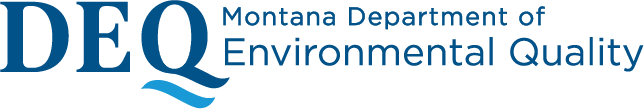 1
COMPREHENSIVE RULE CHANGES
Phase 1 Comprehensive Rule Update - April 15, 2023

Phase 2: Comprehensive Rule Update / Rulemaking Timeline

Questions
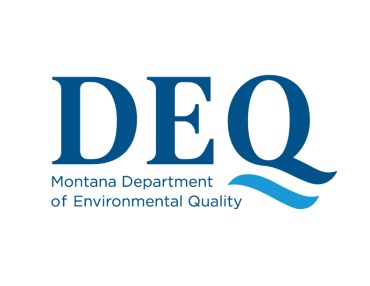 2
Statutory Authority
Sanitation in Subdivision Act
 
§76-4-101, et seq., MCA
Water Quality Act
 
§75-5-101, et seq., MCA
Public Water Supply Act
 
§75-6-101,et seq., MCA
Non-Degradation  Rules
ARM 17. 30.701, et seq.
 
State Minimum Standards   
ARM 17.36.901, et seq.
Public Water and Sewer Rules
 
ARM 17.38.101 et seq.
Subdivision Rules
 
ARM 17.36.101 et seq.
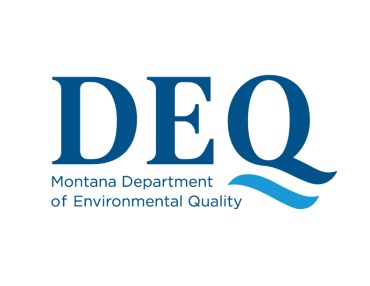 3
ARM 17.36.101 et seq.SUBDIVISIONS/ON-SITE SUBSURFACE WASTEWATER TREATMENT
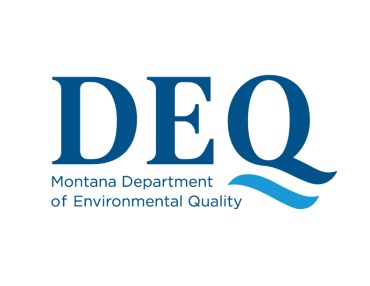 SUBCHAPTER 1:  SUBDIVISION APPLICATION AND REVIEW

SUBCHAPTER 3: SUBDIVISION REQUIREMENTS

SUBCHAPTER 6:  SUBDIVISION WAIVERS AND EXCLUSIONS

SUBCHAPTER 8: SUBDIVISION FEES

SUBCHAPTER 9: ONSITE WASTEWATER TREATMENT SYSTEMS

SUBCHAPTER 11:  ADMINISTRATIVE ENFORCEMENT PROCEDURES
4
DEQ CIRCULARS(Prior to April 15, 2023)
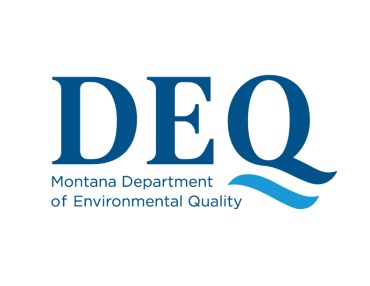 DEQ-1 	STANDARDS FOR WATERWORKS
DEQ-2	Design Standards for Wastewater Facilities
DEQ-3 	STANDARDS FOR SMALL WATER SYSTEMS
DEQ-4 	MONTANA STANDARDS FOR SUBSURFACE        	WASTEWATER TREATMENT SYSTEMS
DEQ-8	Montana Standards for Subdivision Storm 	Drainage
DEQ-11 	MONTANA STANDARDS FOR DEVELOPMENT OF 	SPRINGS 	FOR INDIVIDUAL AND SHARED NON-PUBLIC SYSTEMS
DEQ-17	MONTANA STANDARDS FOR CISTERNS (WATER 	STORAGE 	TANKS) FOR INDIVIDUAL NON-PUBLIC 	SYSTEMS
5
DEQ Proposed Pathway
Phase 1 
Subchapter 1
Portions of Subchapter 3
REVISED DEQ-3 and NEW DEQ-20

Phase 2 
New Rules to Reflect Laws passed by 2023 Legislature
Continuing work in Subdivision Advisory Task Force (SATF) subcommittees
Subchapter 9
DEQ-4, Portions of Subchapter 3 
DEQ-8
Nondegradation (new subcommittee to be formed)
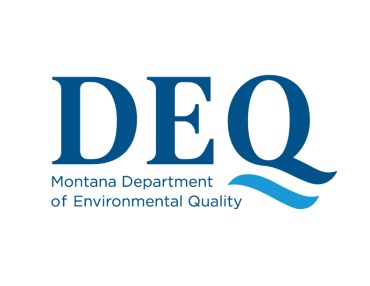 6
Quick Overview of Phase 1 Changes
Rearranged Rules to match their purpose
17.36 Subchapter 1 Subdivision Application and Review
17.36 Subchapter 3 Subdivision Requirements

Moved design standards from rules to circular 
Individual and Shared Water Systems were moved from 17.36 Subchapter 3 to the new Circular DEQ 20

Updated rules/circulars to minimize number of deviations / waivers that are always or never approved
Grouting requirements were changed to match the standards required at the time of well construction

Adopted rules to implement SB-44 (2021 Legislative Session)
Stormwater Review is not required for Lots 5 acres in size or larger with less than 5% impervious surface
Implemented proposed well isolation zone and  proposed mixing zone easement requirements
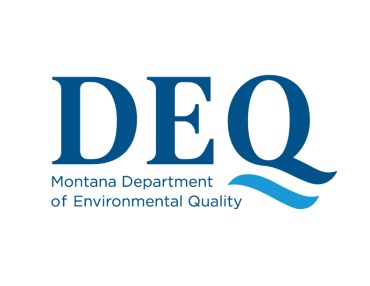 7
Quick Overview of Phase 1 Changescontinued
Clarified the 48” Separation to limiting layer for Elevated Sandmounds
17.36.320 (4)(b) for elevated sand mounds constructed in accordance with Department Circular DEQ 4, the depth of the key may be included as part of the separation distance between the infiltrative surface and a limiting layer. 

Revised the procedures for the Review of Previously Approved Facilities
Expanded the current rule to previously approved facilities for applications that are not rewrites (subsequent divisions, BLA, etc)
Re-worked the rule to better define when and how a COSA rewrite is processed and when and how a revised lot layout is processed.

Revised DEQ 3 Standards for Small Water Systems
Provides design criteria for public non-community water systems as multi-user water systems have been moved to DEQ-20.
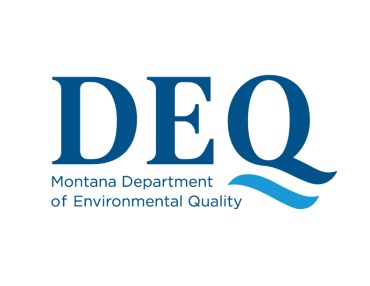 8
Quick Overview of Phase 1 Changescontinued
Adoption of DEQ – 20, Montana Standards for Non-Public Water Systems
Circular DEQ-20 covers minimum design standards for non-public water systems currently in ARM 17.36 and Circular DEQ-3 (multiple-user systems), DEQ-11 (individual /shared springs), DEQ-17 (individual/shared cisterns).
Treatment design for non-public systems
Springs (individual and shared only, no multiple-user springs)
Cisterns (individual and shared only), multiple-user located in DEQ-1
Low flow wells w/storage - allowed without waiver with supporting information
Minor Change to DEQ-4 MONTANA STANDARDS FOR SUBSURFACE WASTEWATER TREATMENT SYSTEMS
System Designs, Plans and Specifications are no longer required for individual or shared systems
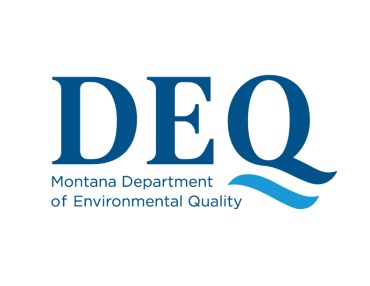 9
Phase 2 - Proposed Changes
Phase 2 
New Rules to Reflect Laws passed by 2023 Legislature
Continuing work in Subdivision Advisory Task Force (SATF) subcommittees
Subchapter 9
DEQ-4, Portions of Subchapter 3 
DEQ-8
Nondegradation (new subcommittee to be formed)
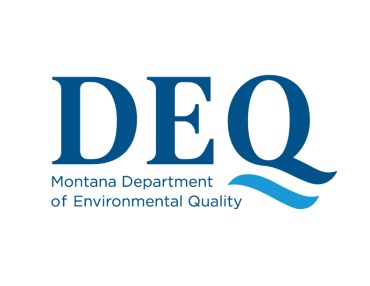 10
Phase 2 - Proposed Changes
TIMELINE
Questions?Shawn.Rowland@mt.gov, 406-444-6727
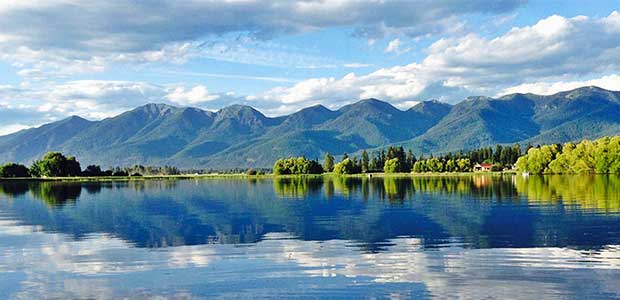 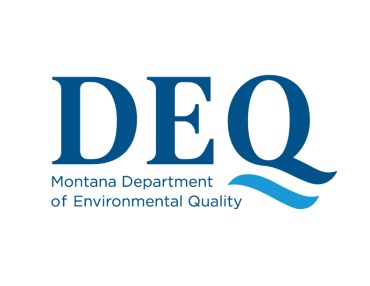 12